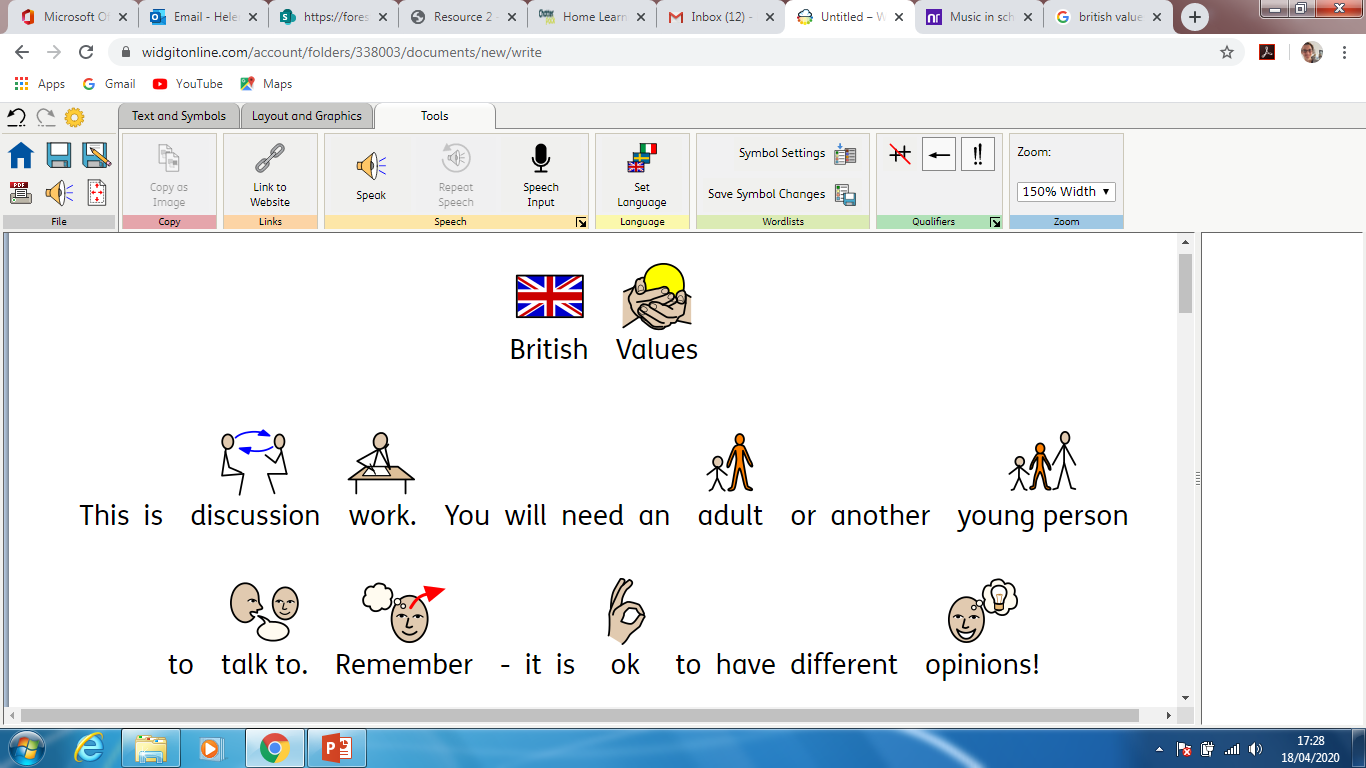 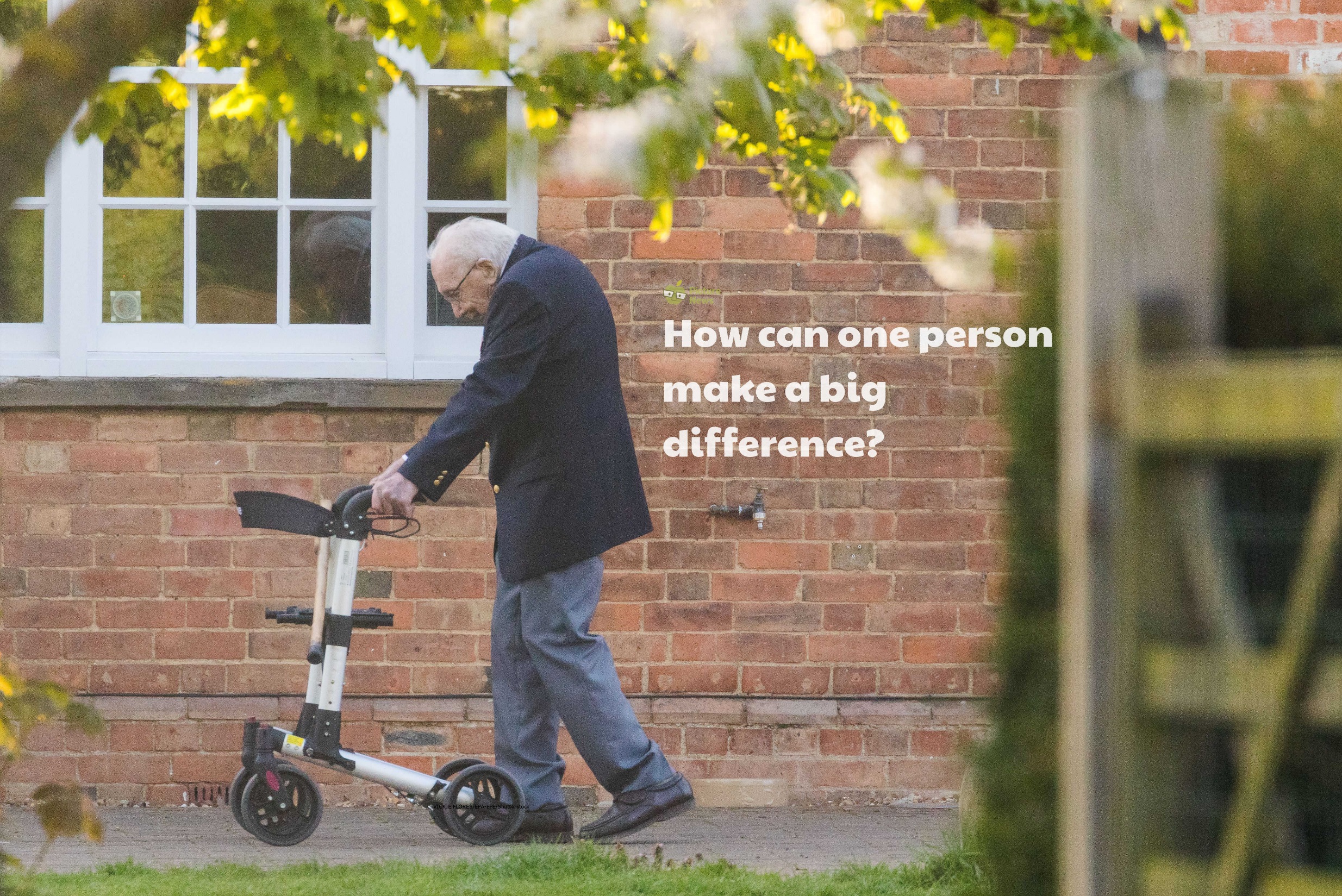 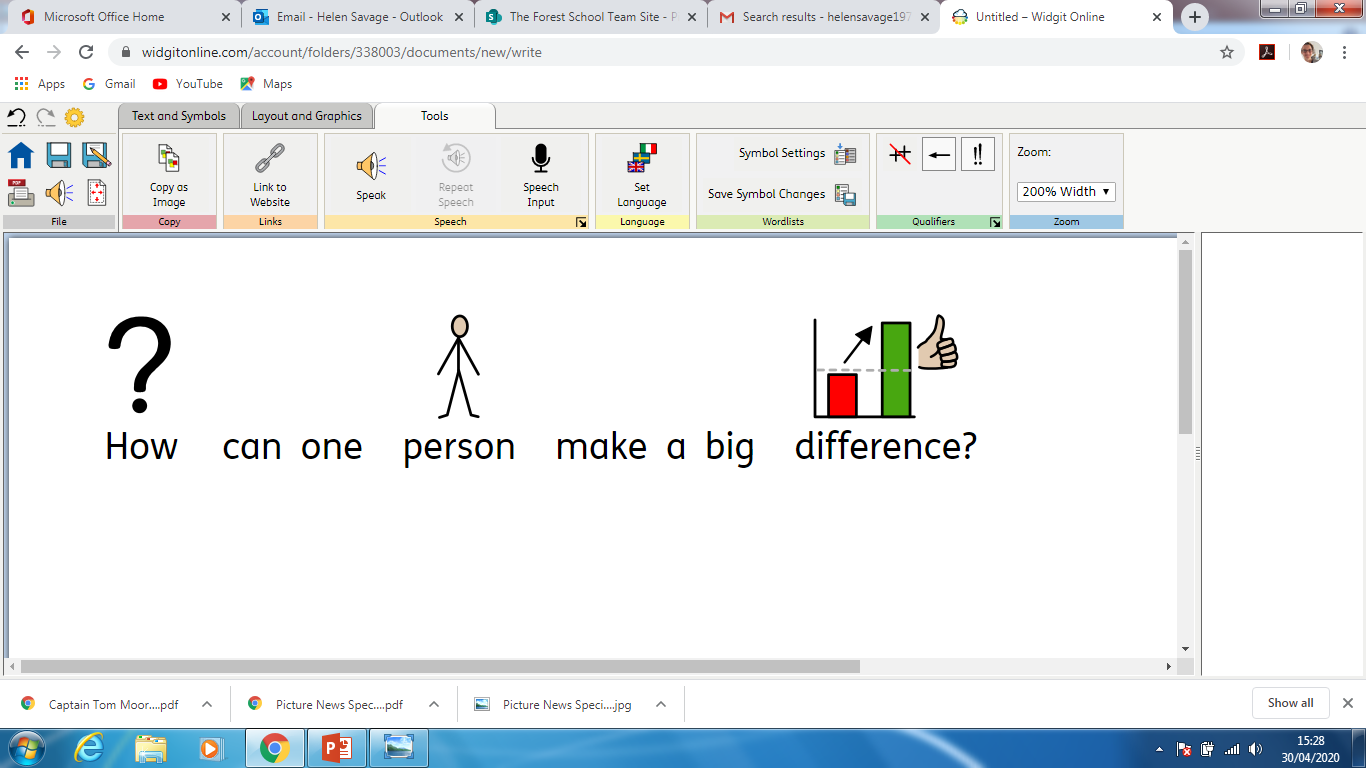 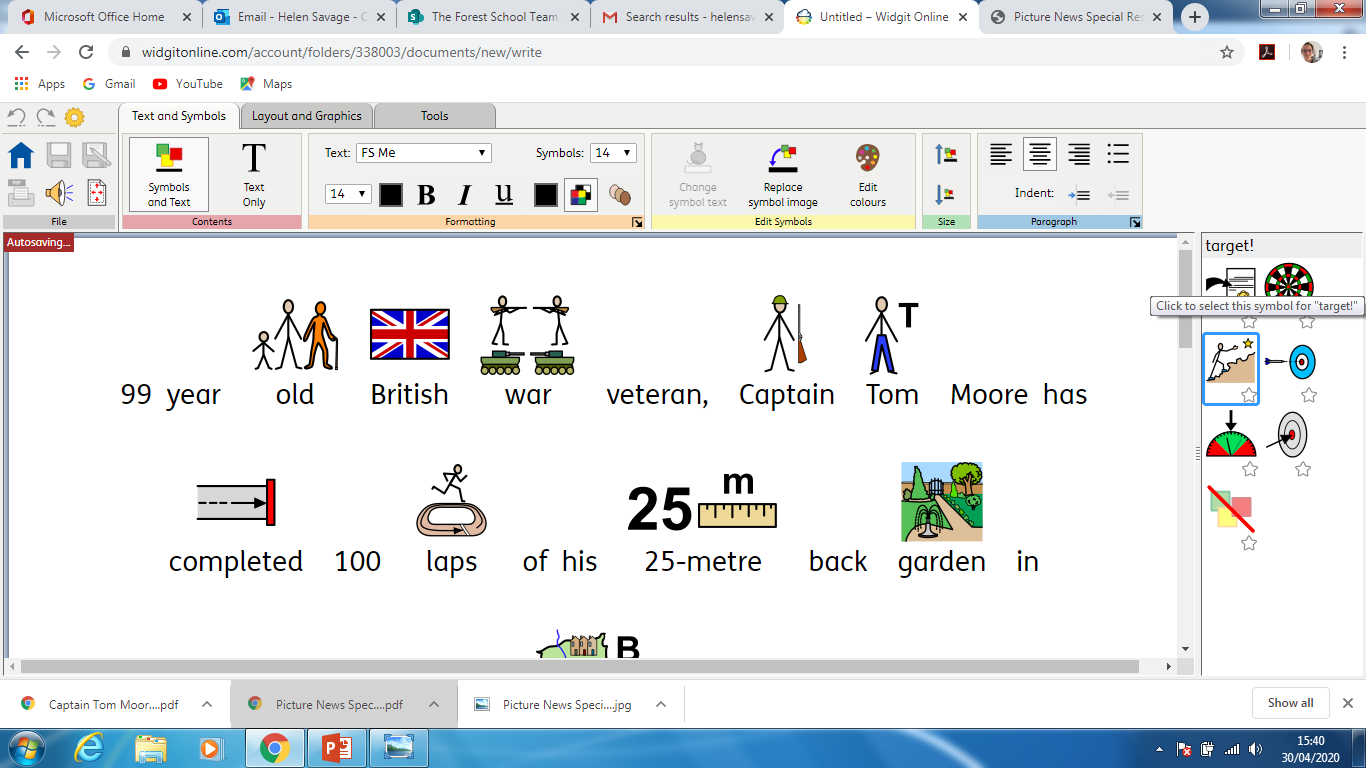 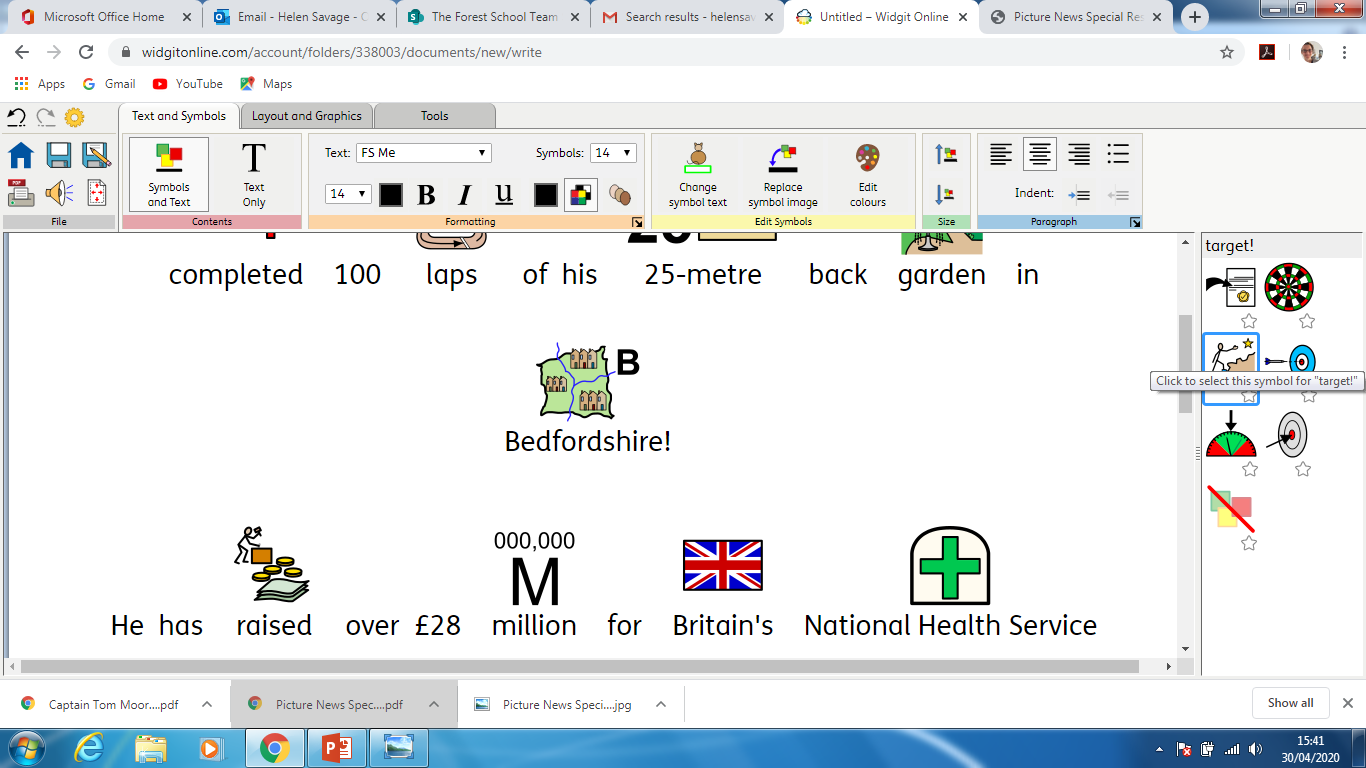 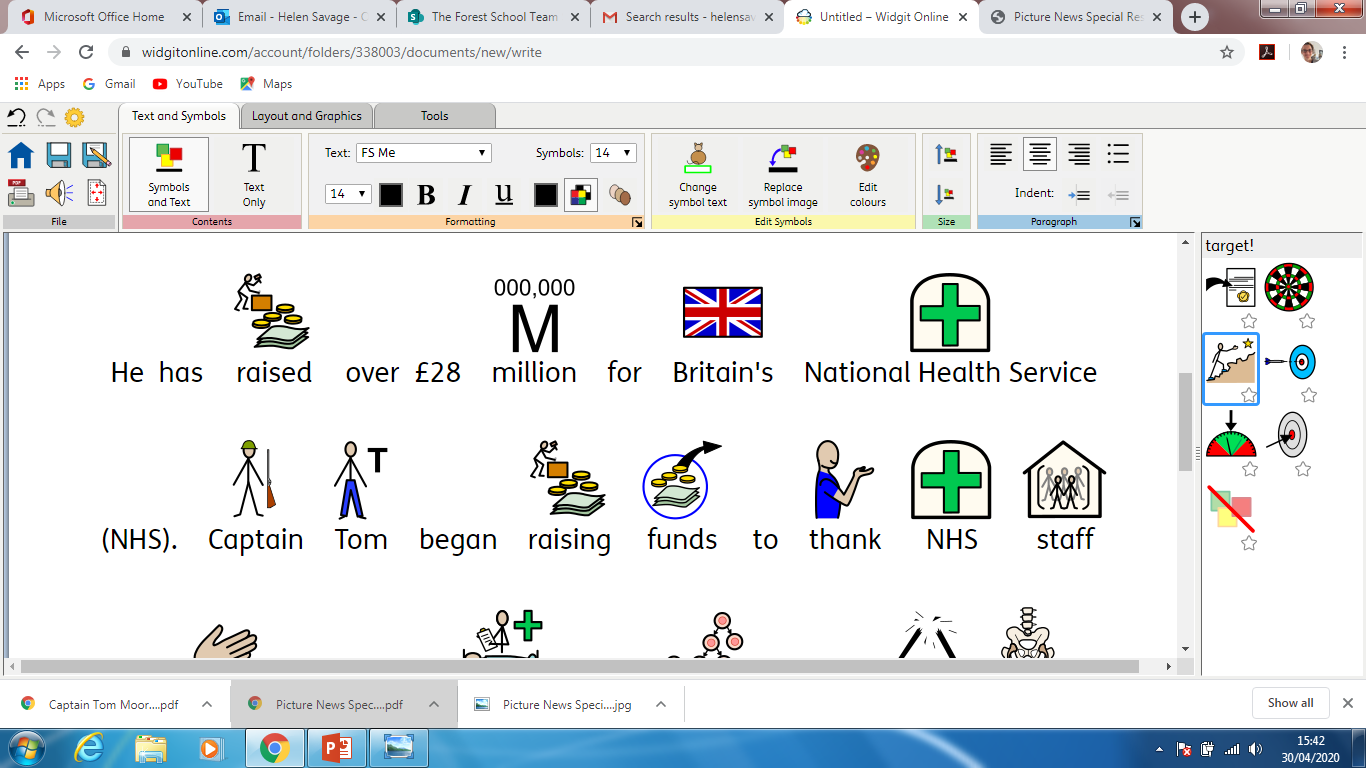 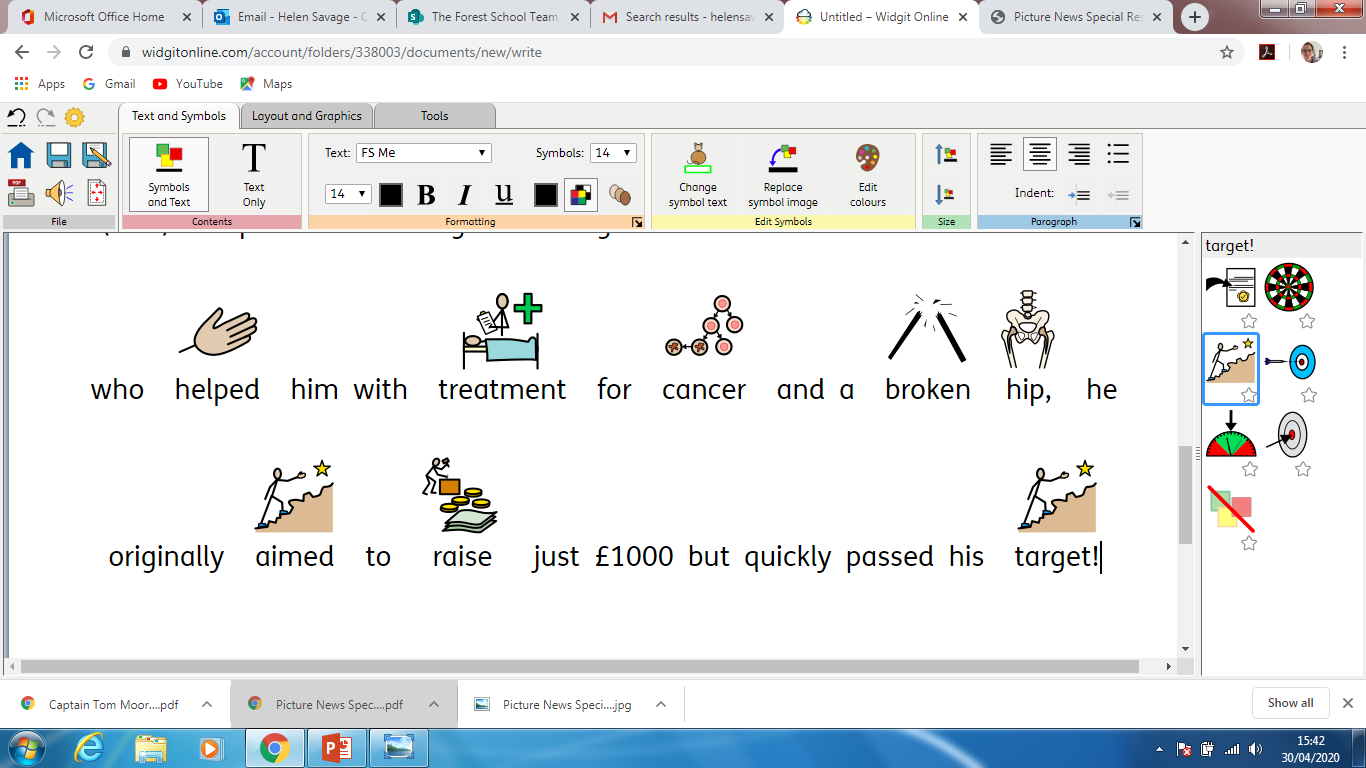 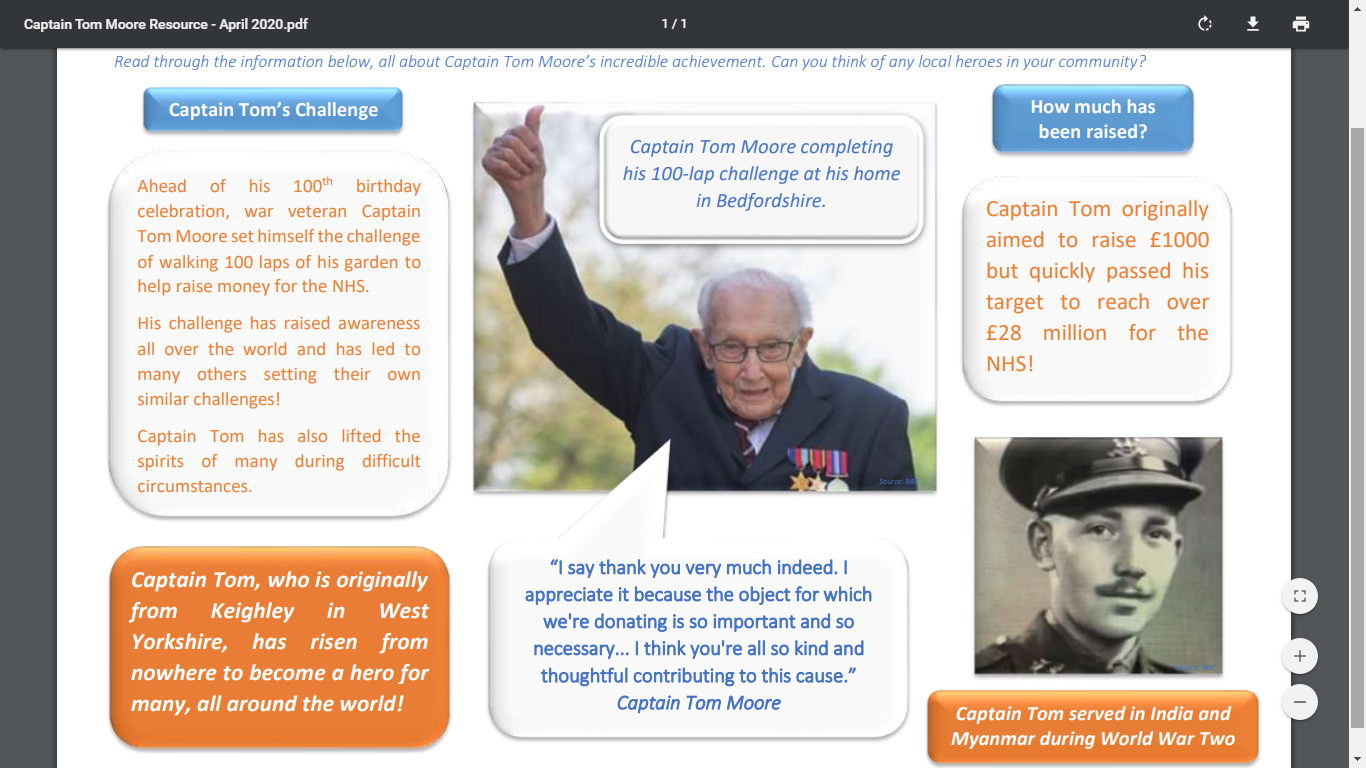 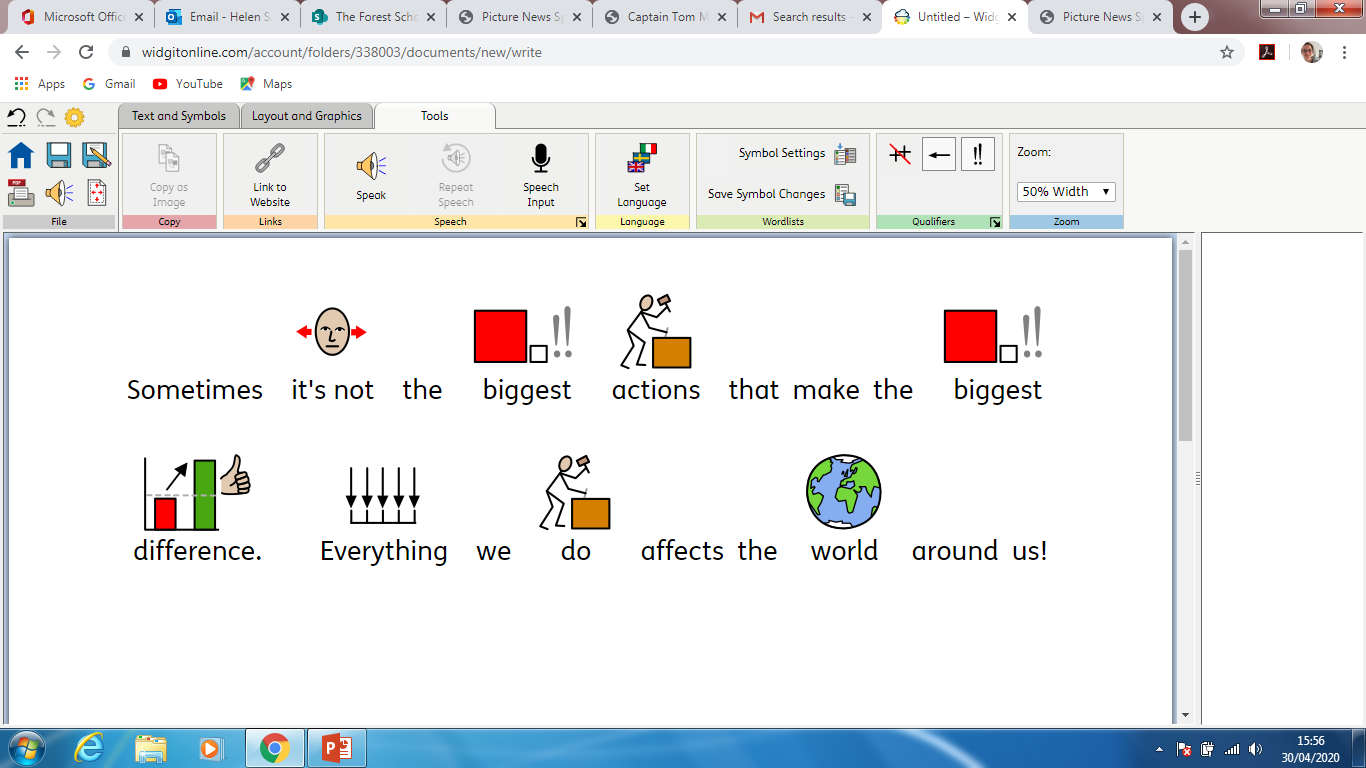 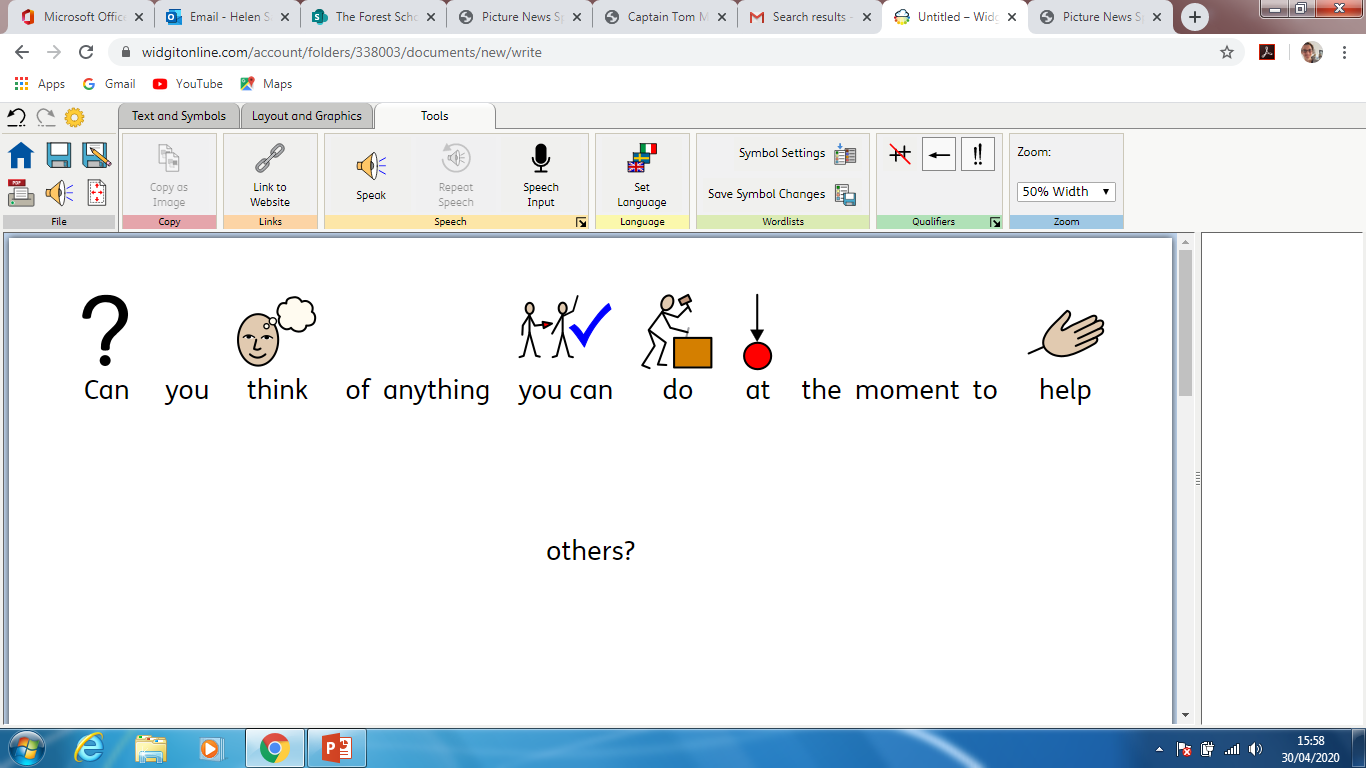 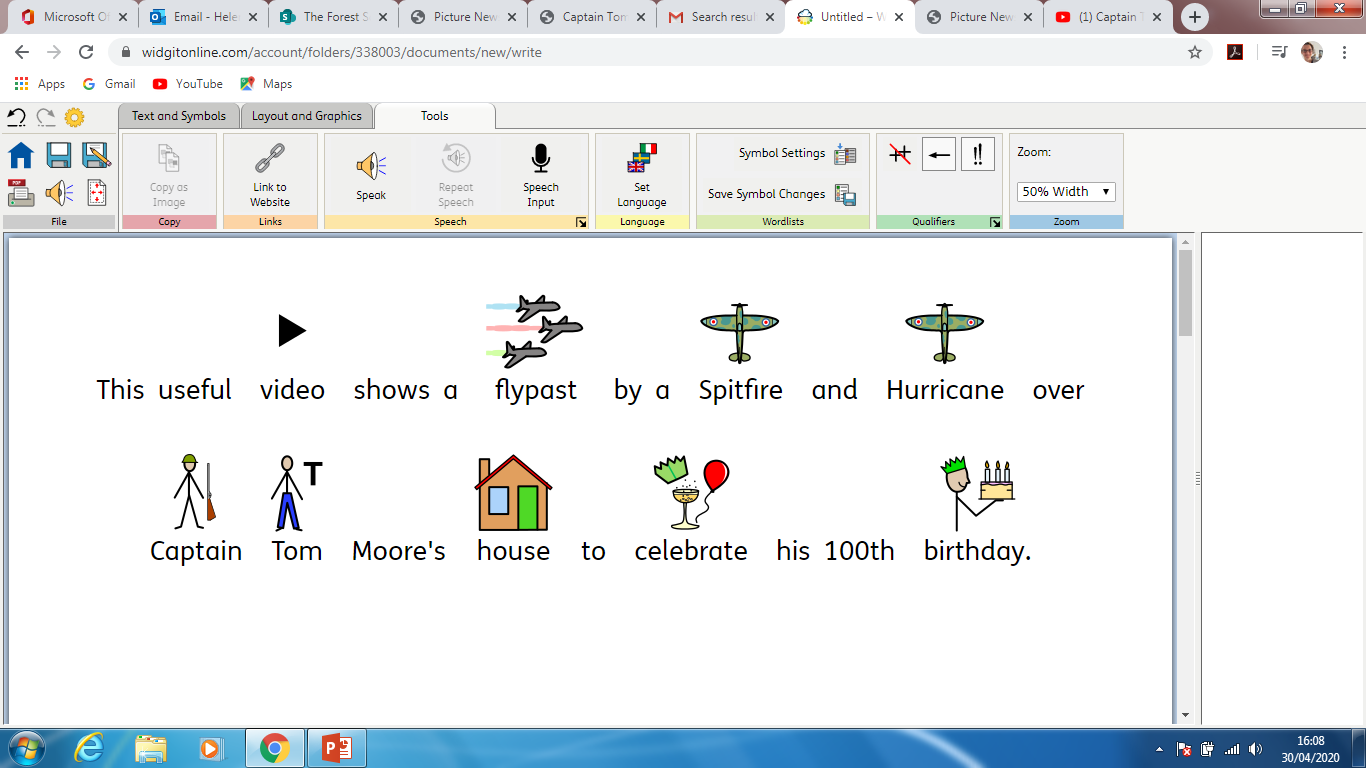 https://www.youtube.com/watch?v=y14JLAvW_fw
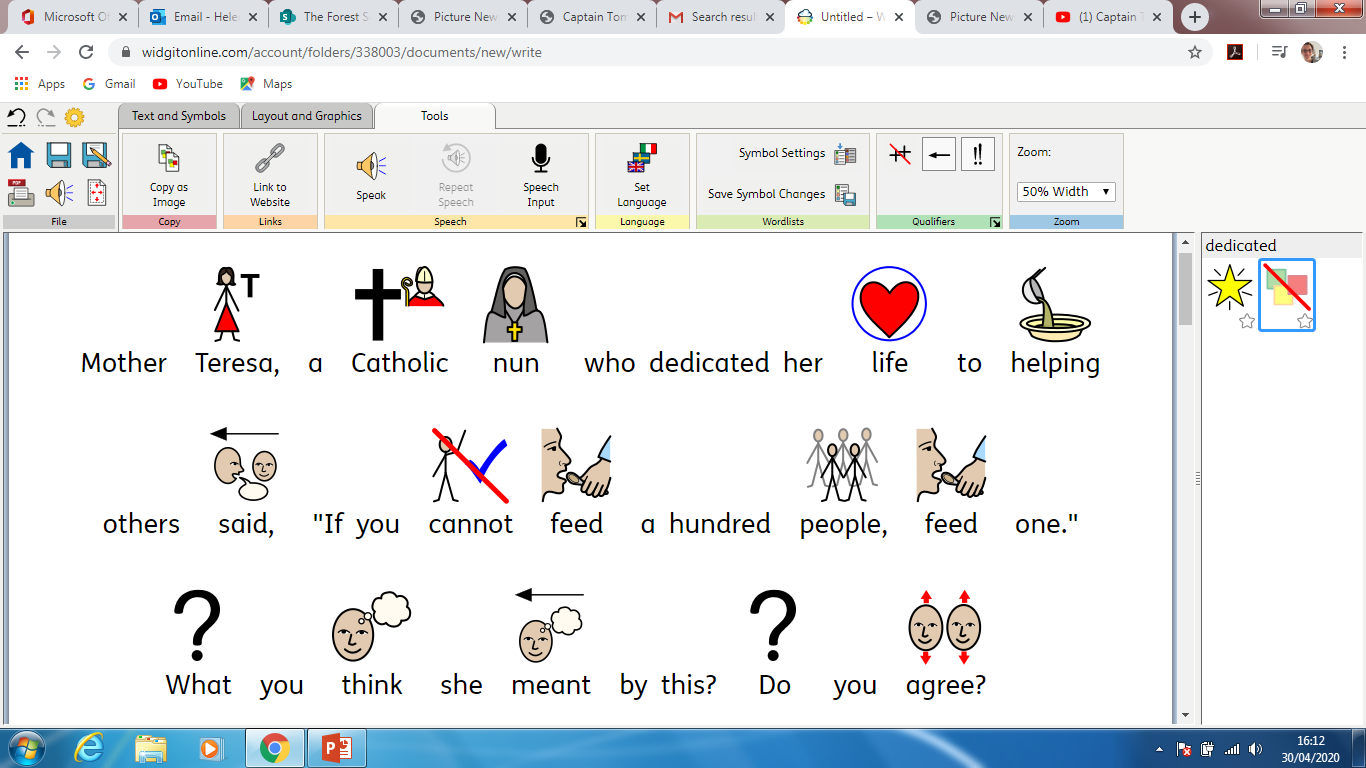 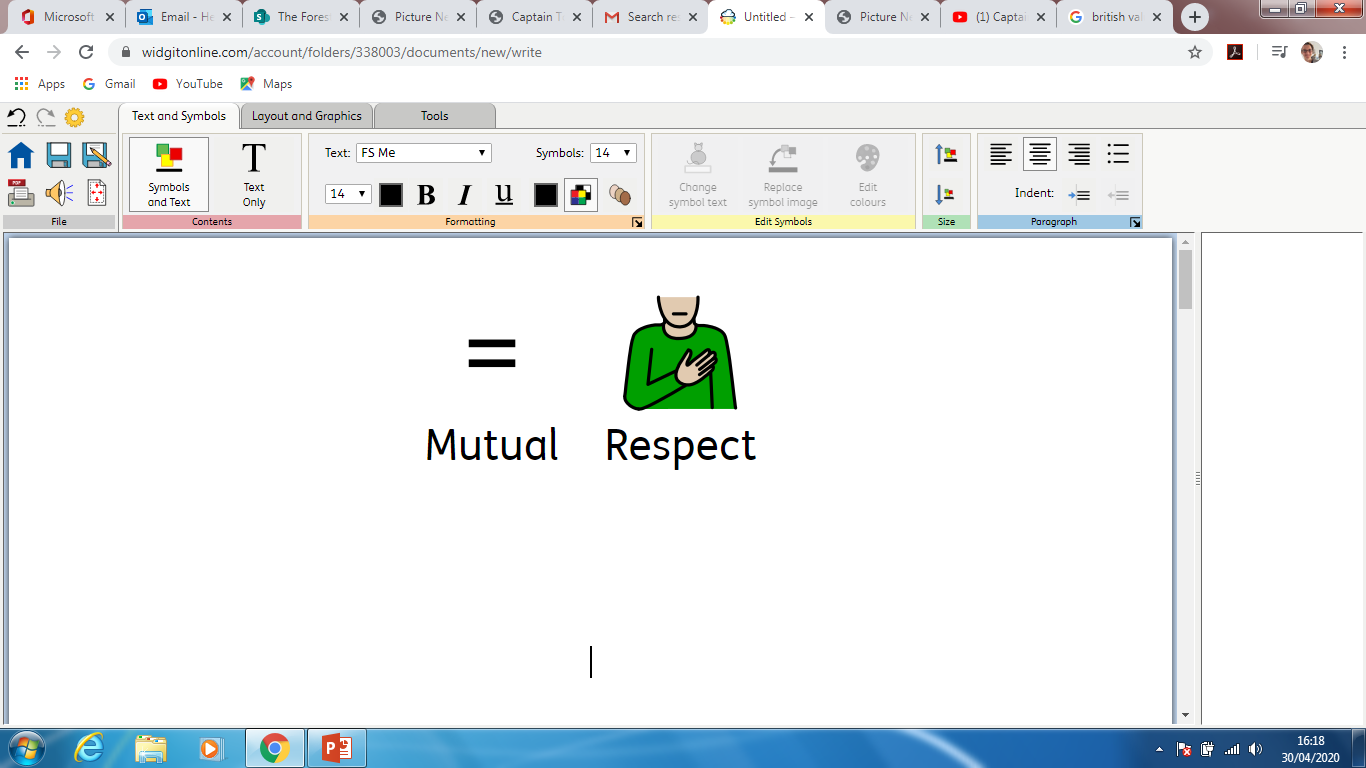 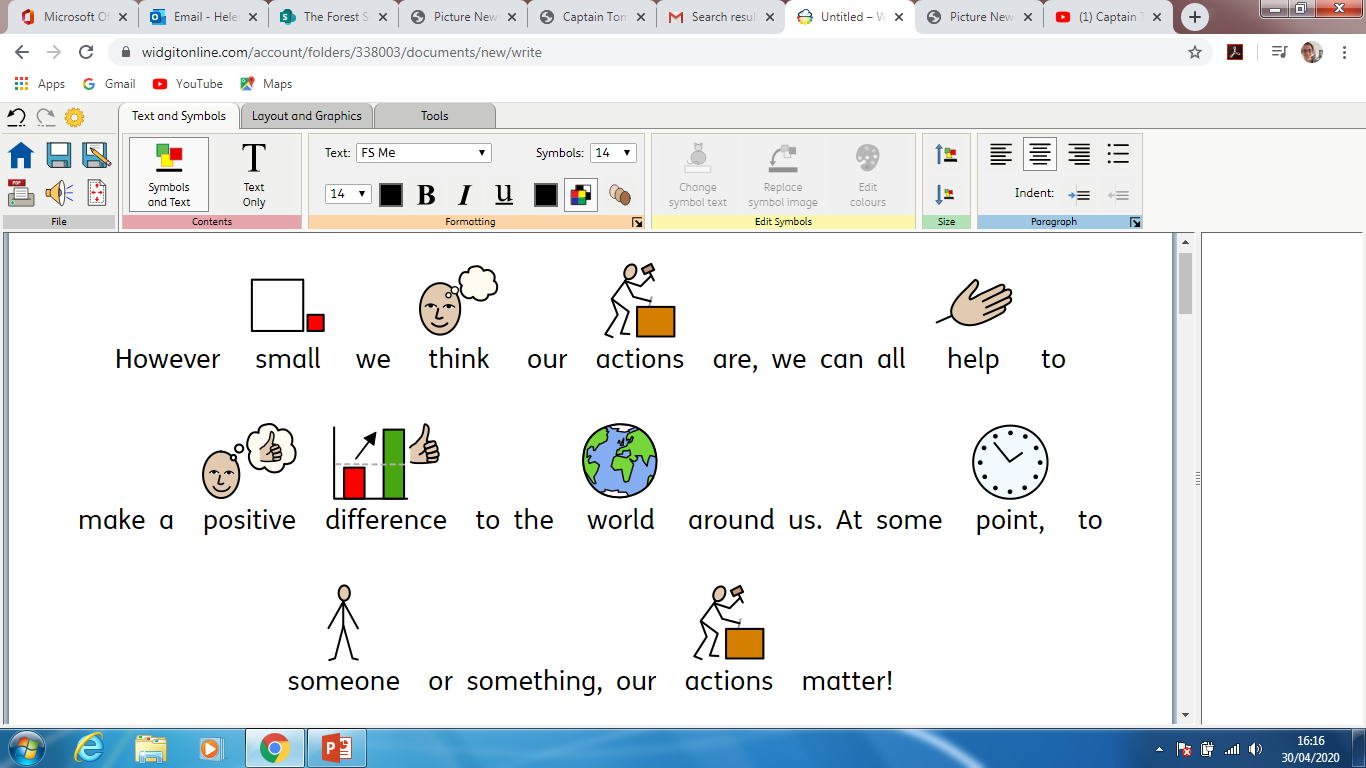 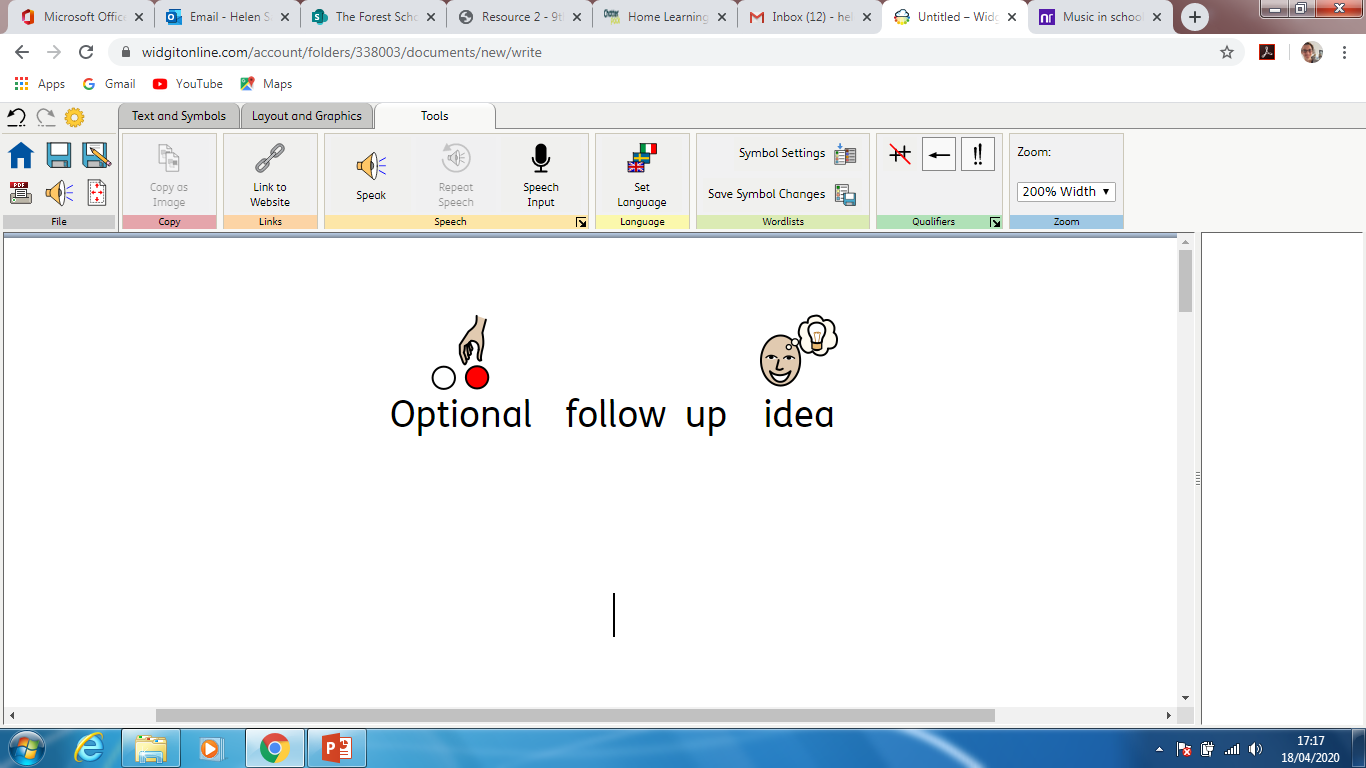 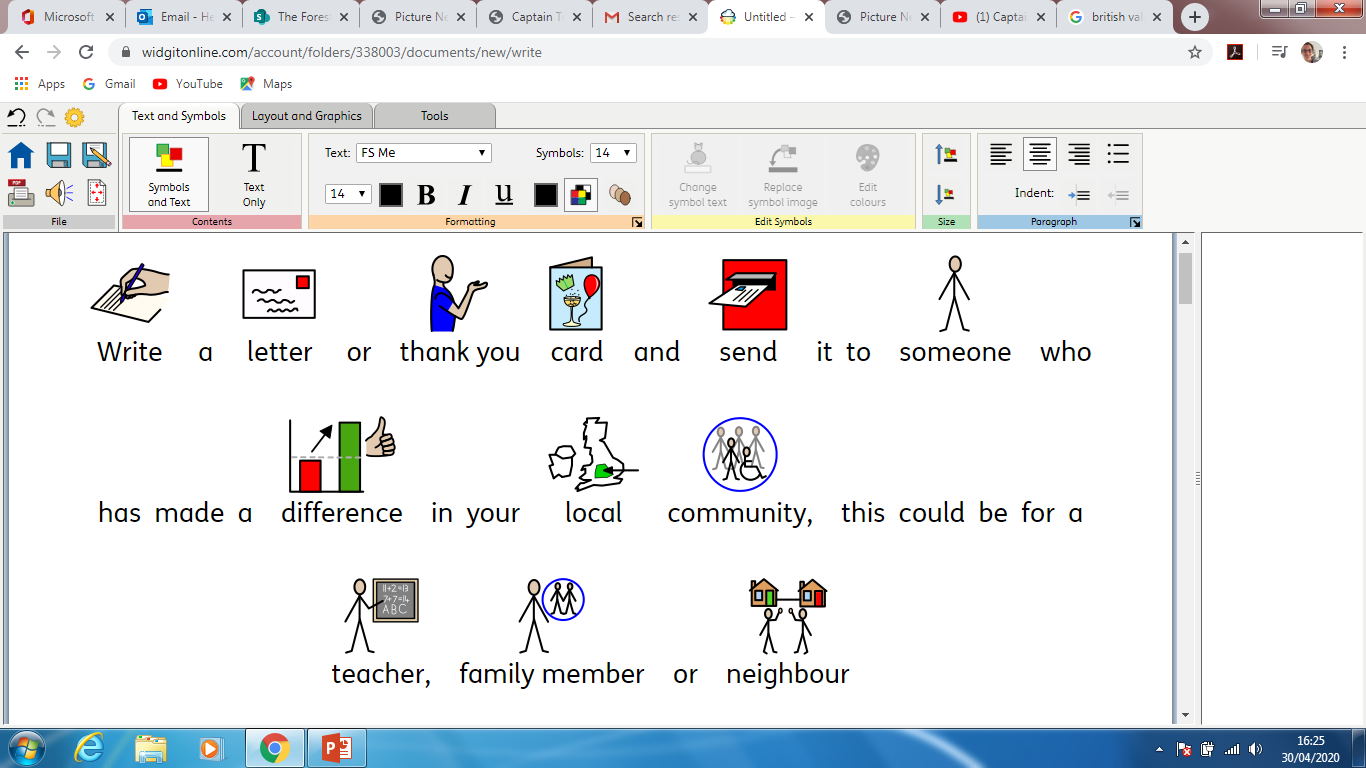 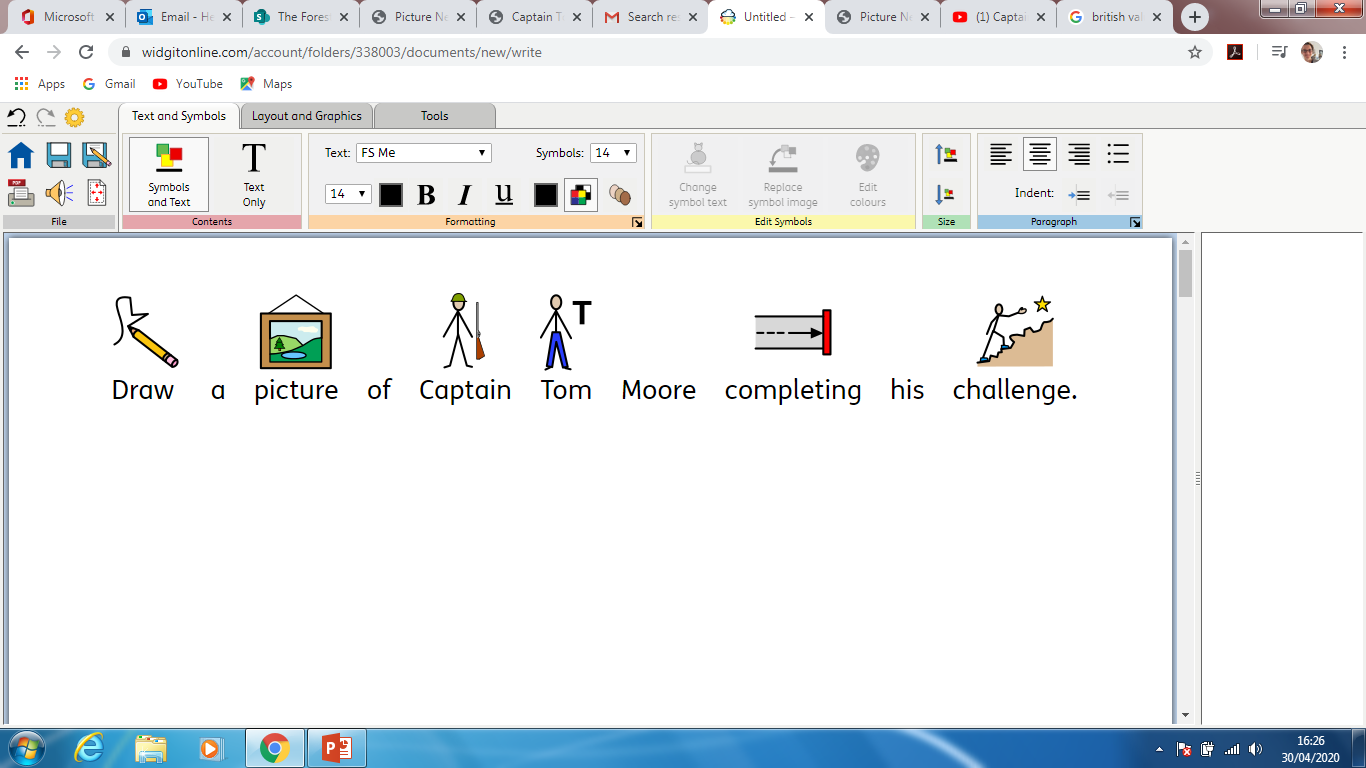